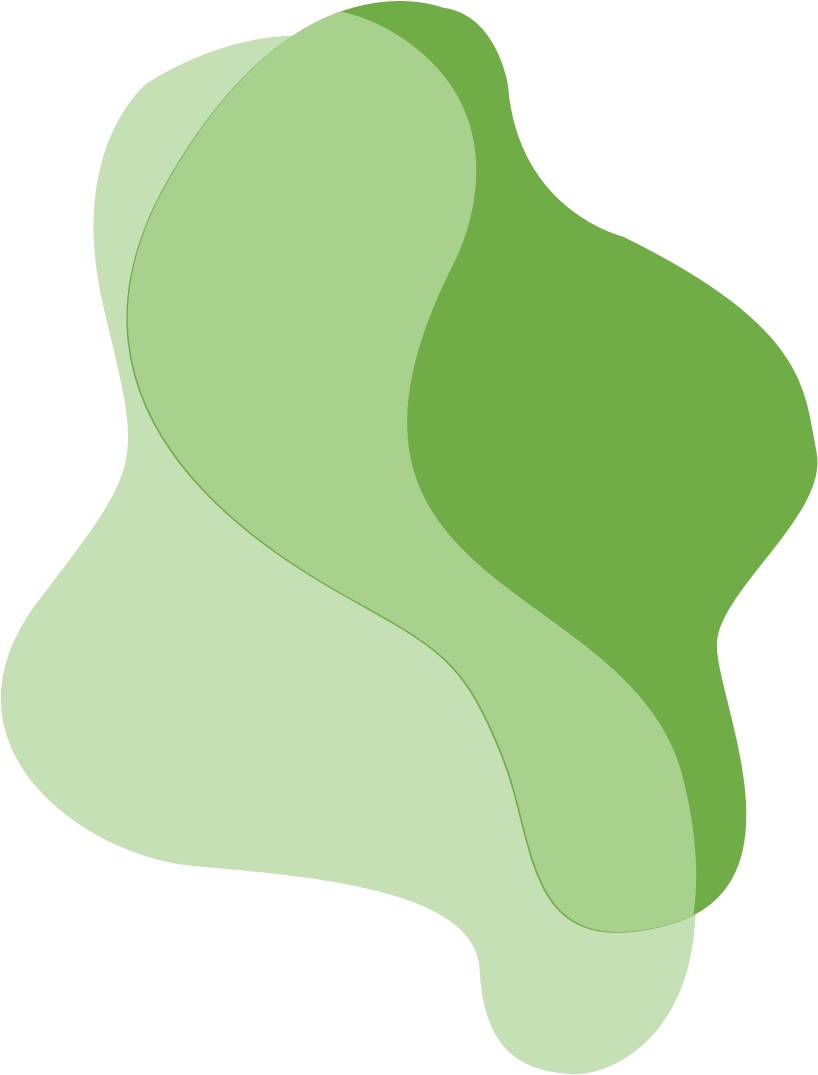 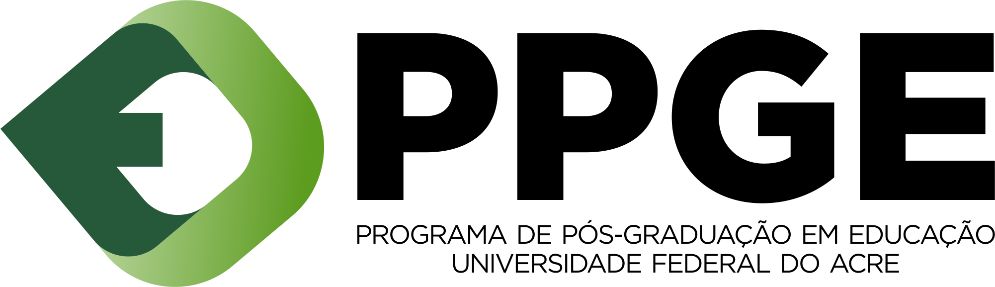 DEFESA DE DISSERTAÇÃO
Recursos humanos slide 1
TÍTULO XXXXXXXXXXXXXXXXXXXXXXXXXXXXXXXXXXXXX
Mestrando (a): XXXXXXXX XXXXX XXXXXXXXXX
Prof. ou Profa. XXXXXXXX XXXXX XXXXXXXXXX
Orientador (PPGE - UFAC)
Prof. ou Profa. XXXXXXXX XXXXX 
Examinador Externo (PROG - IES)
Prof. ou Profa. XXXXXXXX XXXXX 
Examinador Interno (PROG. - IES)
DATA: XX de mês xx de 20XX
HORÁRIO: XX:XX horas
LOCAL: XXXXXXXXX
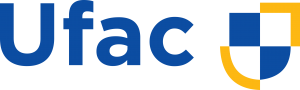